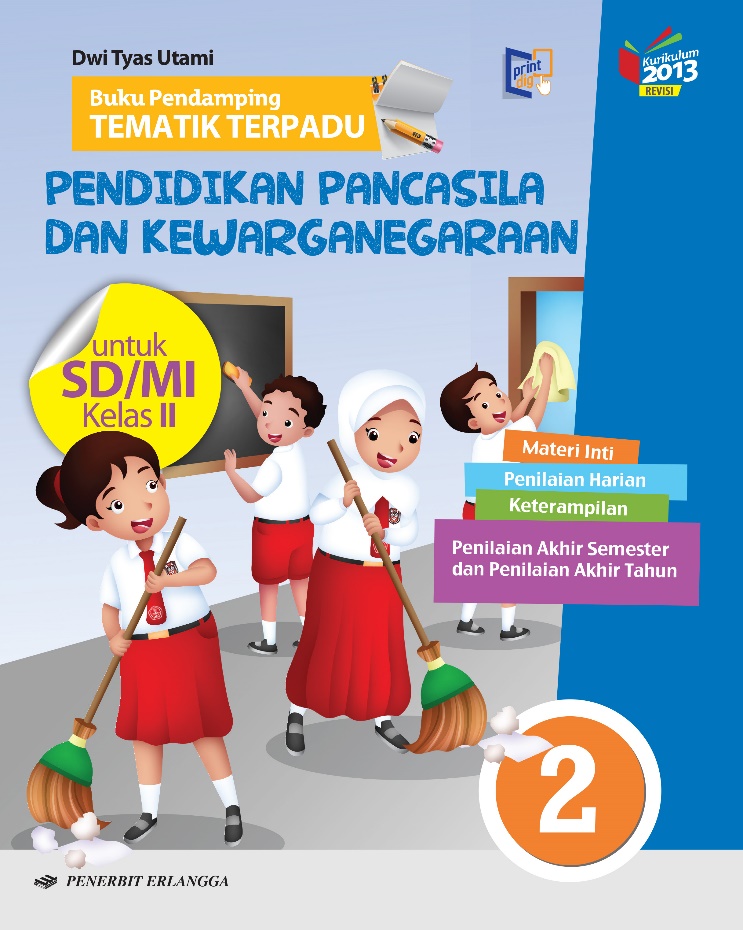 Media Mengajar
Buku Pendamping
TEMATIK TERPADU
Pendidikan Pancasila 
dan Kewarganegaraan
untuk SD/MI Kelas II
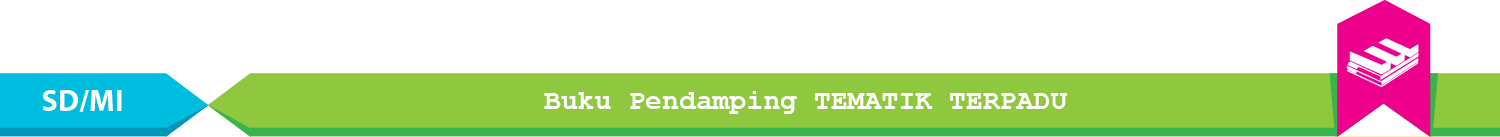 Tema 5
Pengalamanku
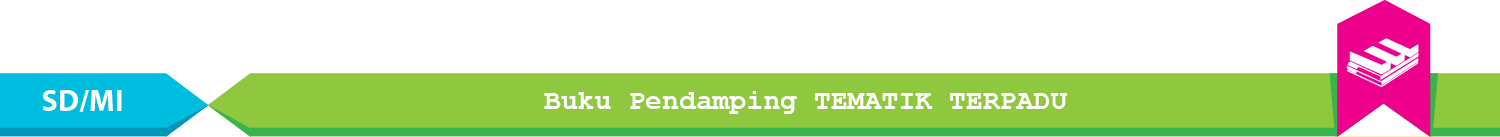 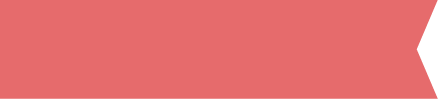 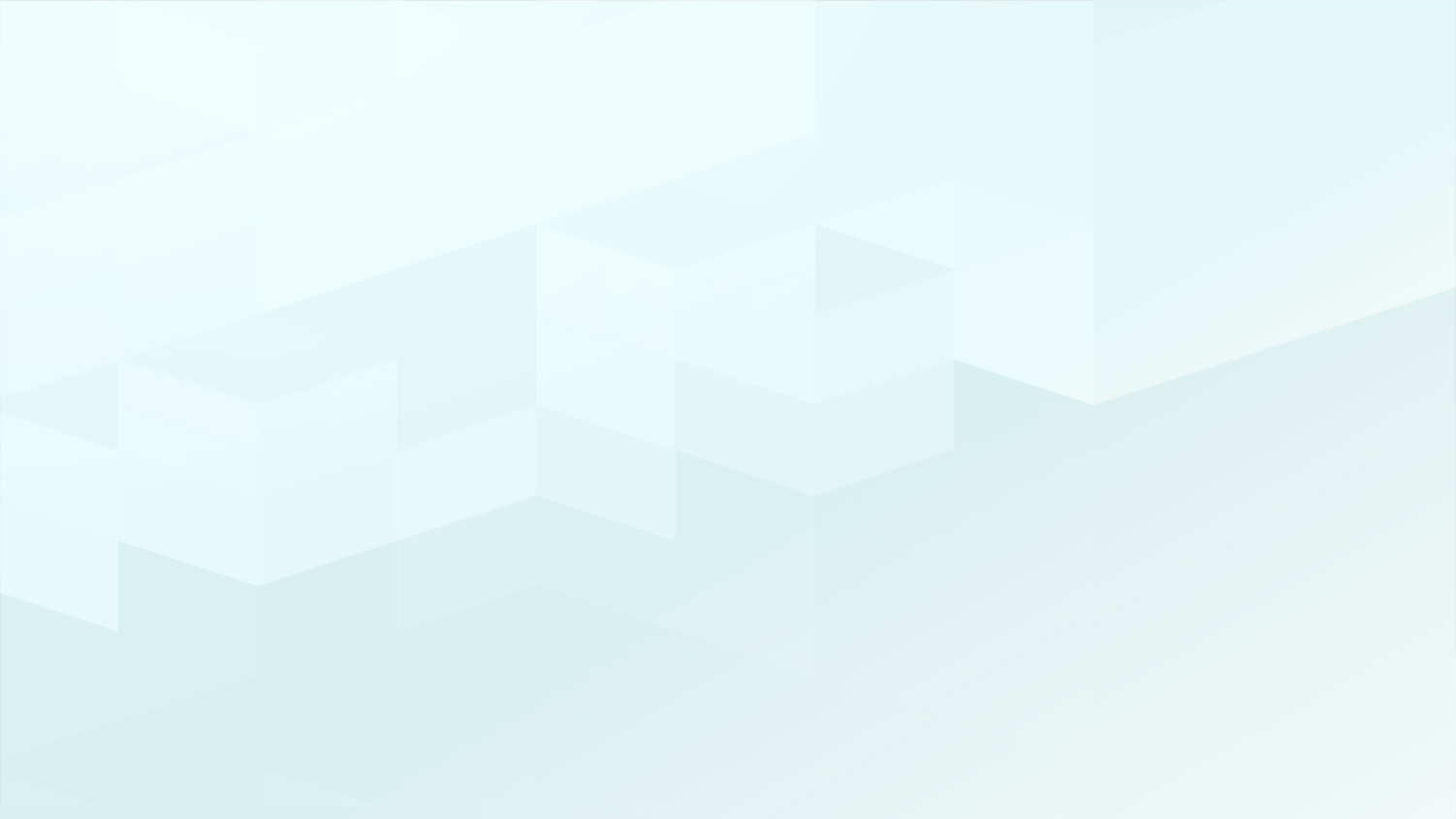 Materi Inti Subtema 1
KD 3.1
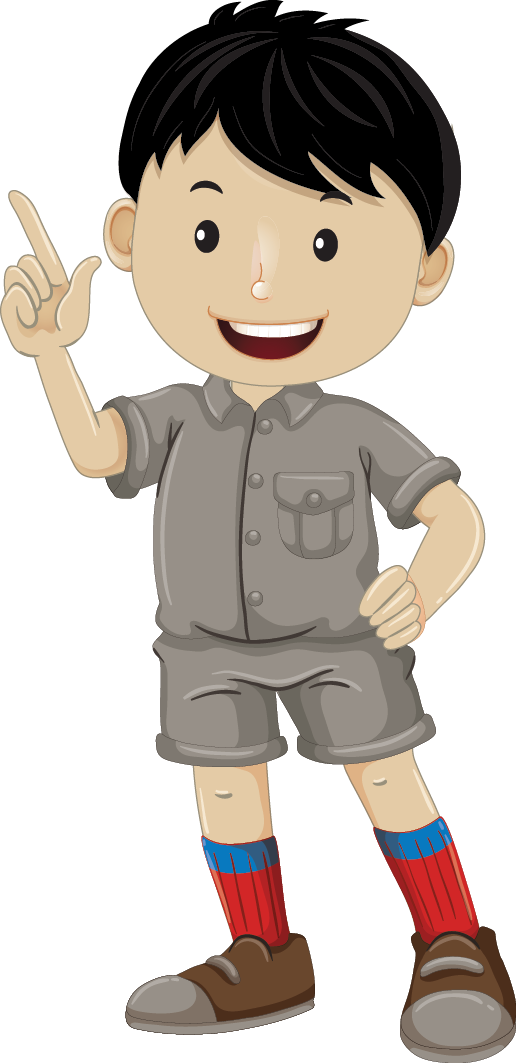 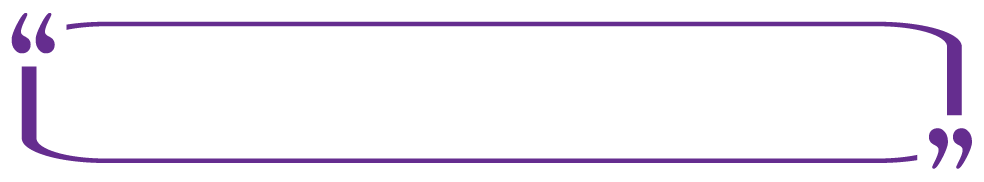 Peristiwa yang pernah kita alami disebut pengalaman.
Pengalaman setiap orang berbeda-beda.
Pengalaman ada yang termasuk pengalaman menerapkan sila-sila Pancasila.
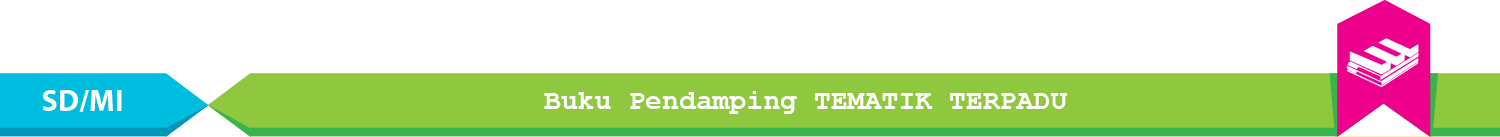 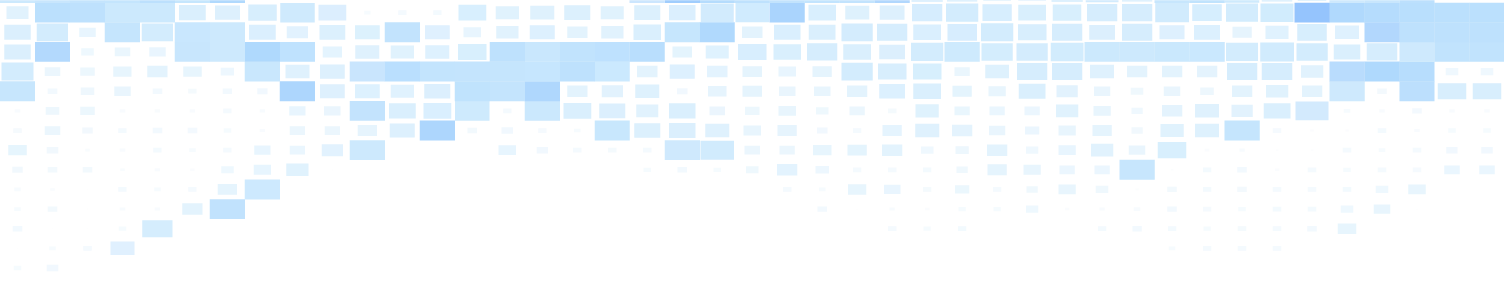 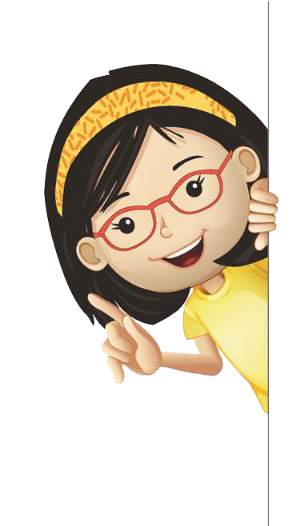 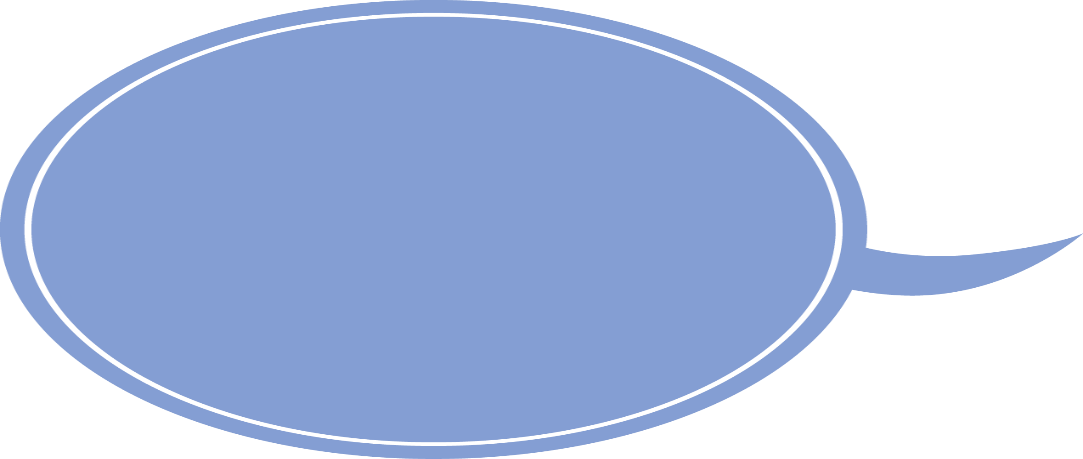 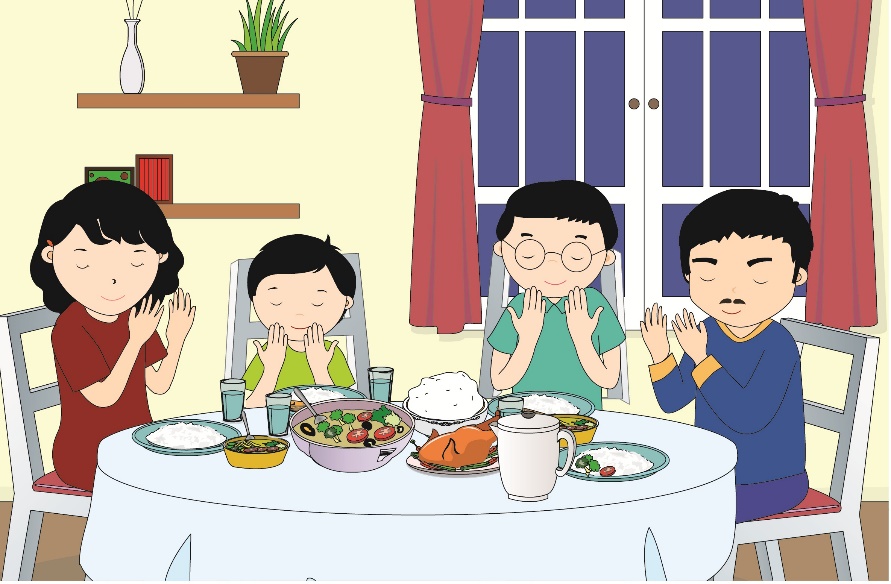 Berdoa sebelum makan bersama. 
Berbagi kue oleh-oleh dengan adik. 
Menghias sepeda untuk karnaval bersama keluarga.
Apa saja contoh pengalaman menerapkan sila-sila Pancasila di rumah?
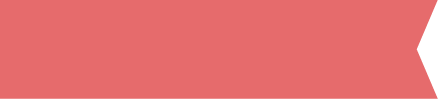 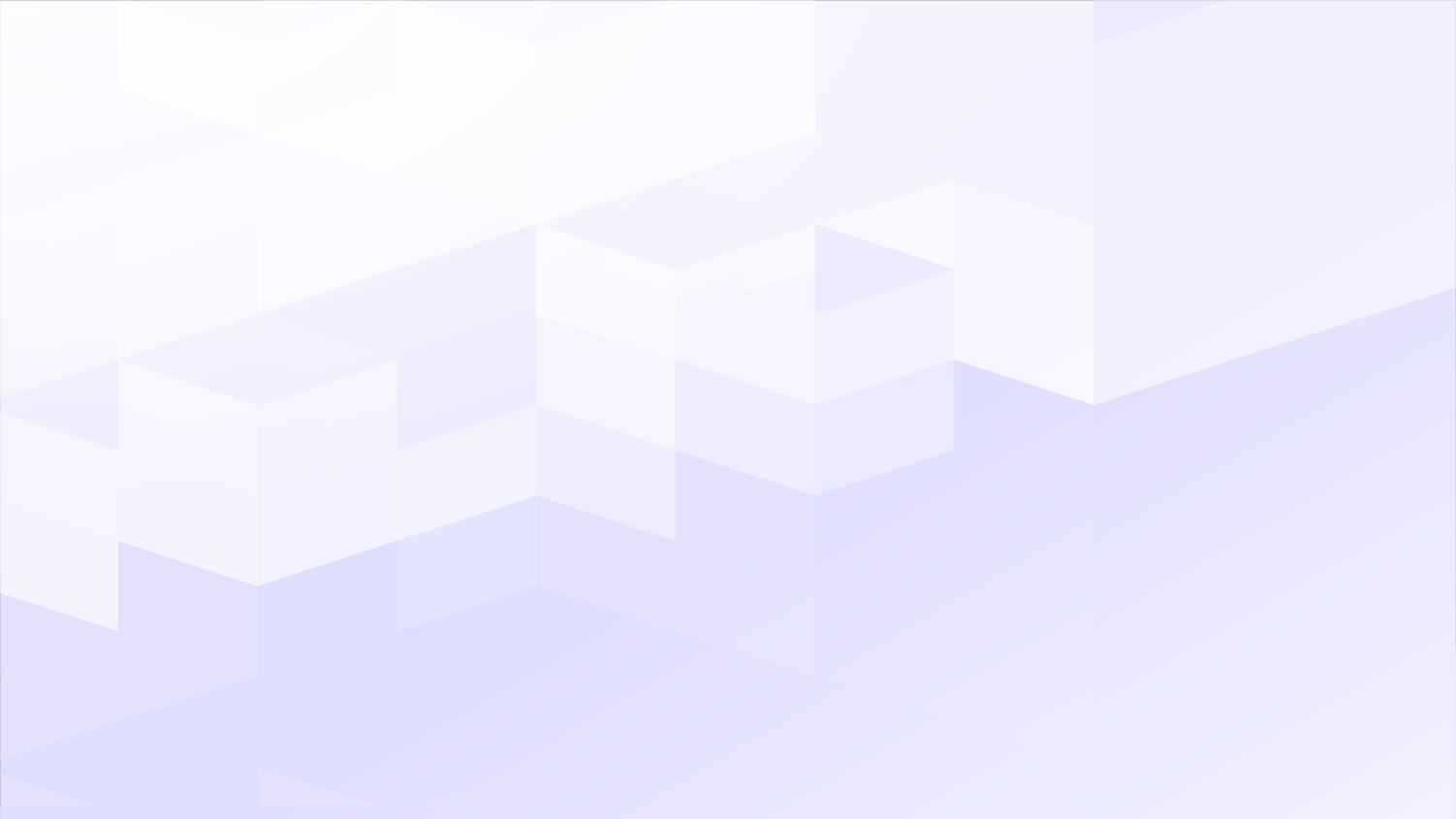 Materi Inti Subtema 2
KD 3.1
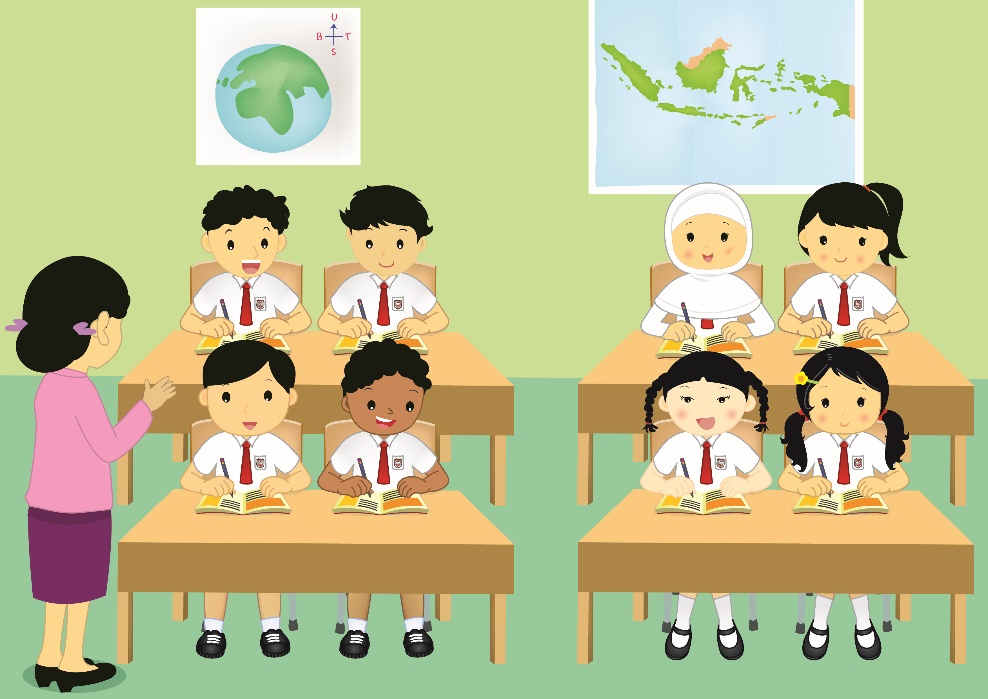 Setiap hari kita mendapatkan pengalaman baru di sekolah.
Pengalaman itu bisa kita alami sendiri atau bersama teman dan guru.
Pengalaman di sekolah dapat berupa pengalaman menerapkan sila-sila Pancasila.
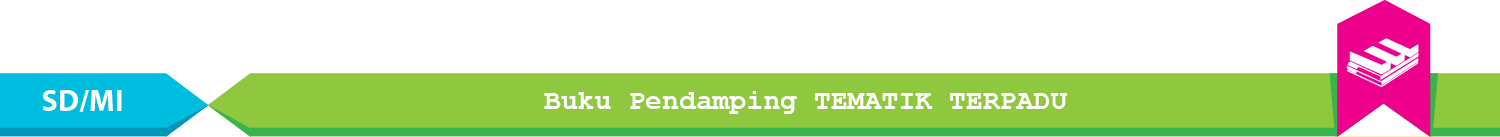 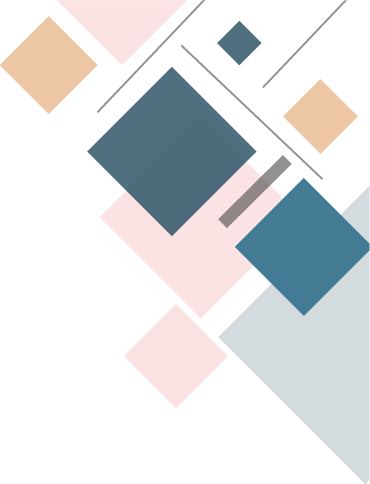 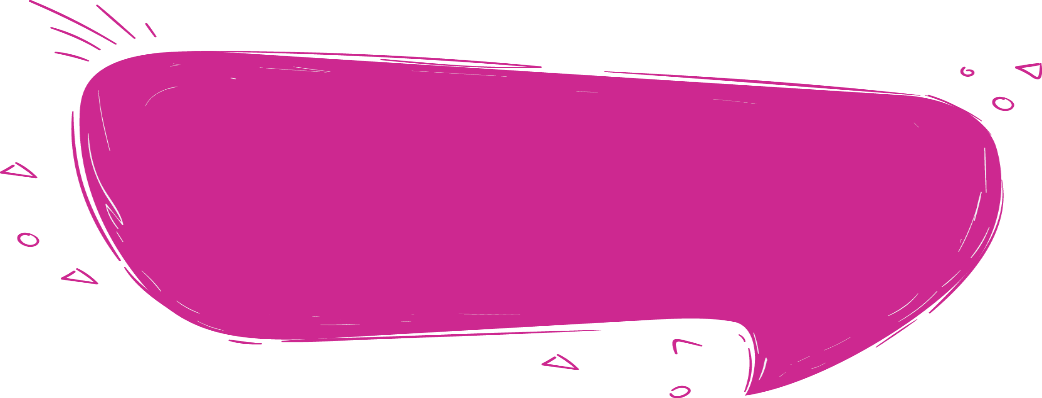 Apa contoh pengalaman menerapkan sila-sila Pancasila di sekolah
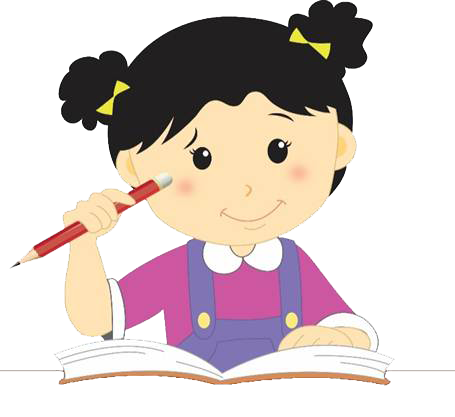 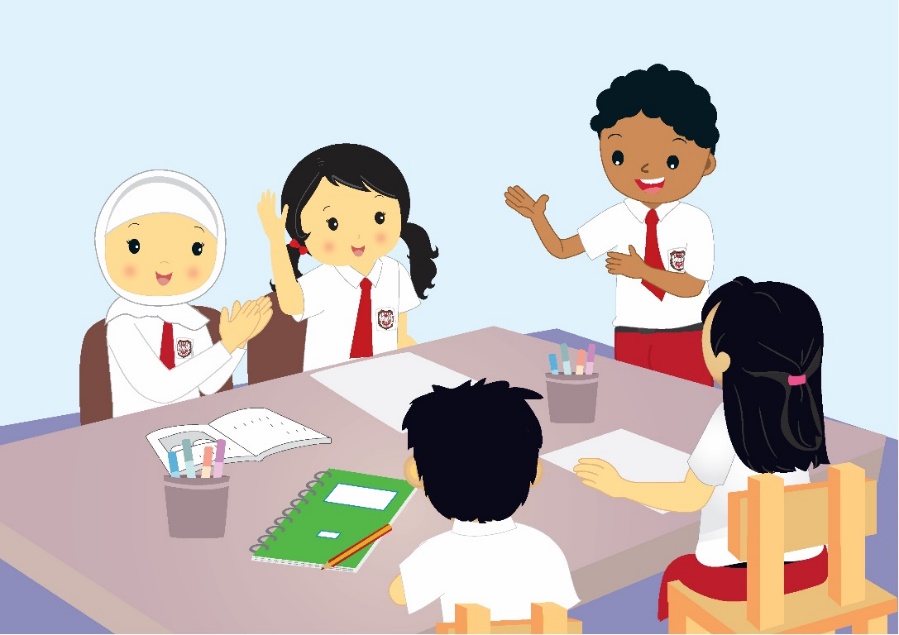 Berdoa bersama untuk teman yang sedang sakit. 
Menghibur teman yang mendapat nilai kurang bagus.
Mengerjakan tugas kelompok.
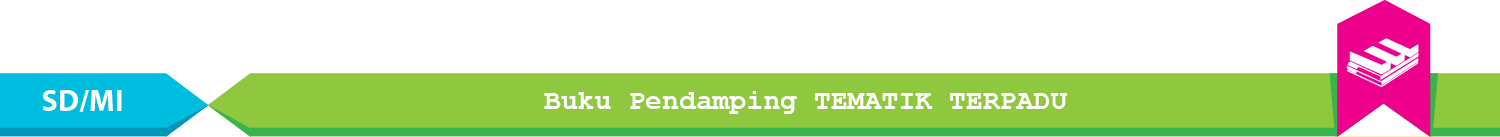 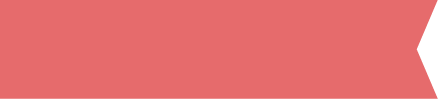 Materi Inti Subtema 3
KD 3.1
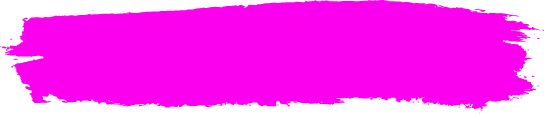 Saat bermain, kita dan teman bisa berbeda pendapat.
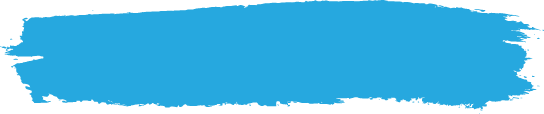 Misalnya, ketika memilih jenis permainan yang akan dimainkan.
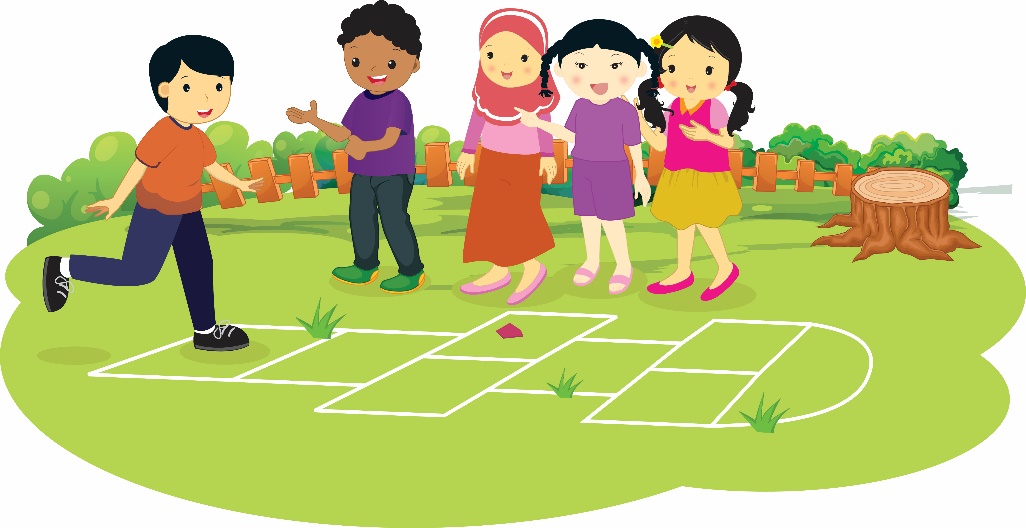 Kita dan teman harus saling menghargai pendapat masing-masing.
Kita bisa bermusyawarah untuk menyatukan pendapat.
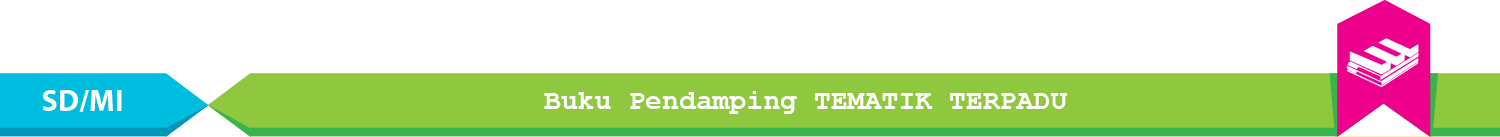 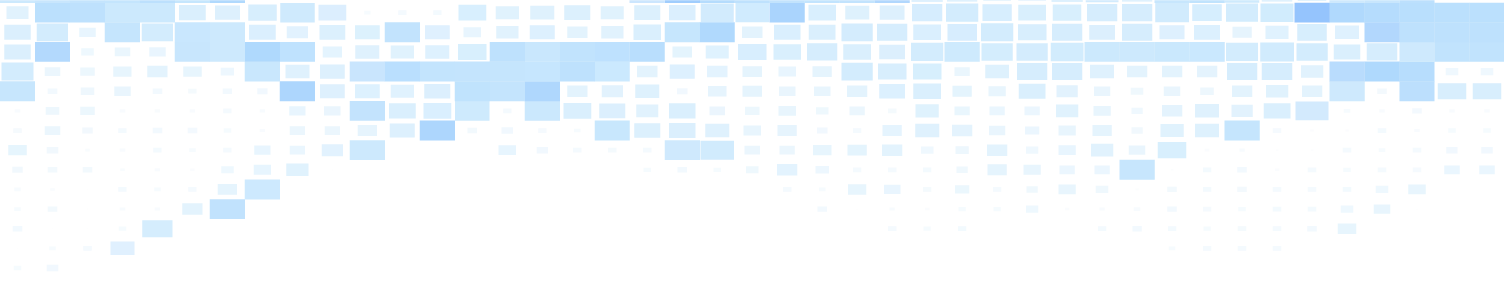 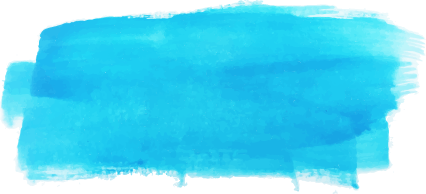 Jika pendapat kita tidak diterima teman-teman, kita tidak boleh bersedih atau marah. 
Kita tetap bisa bermain bersama.
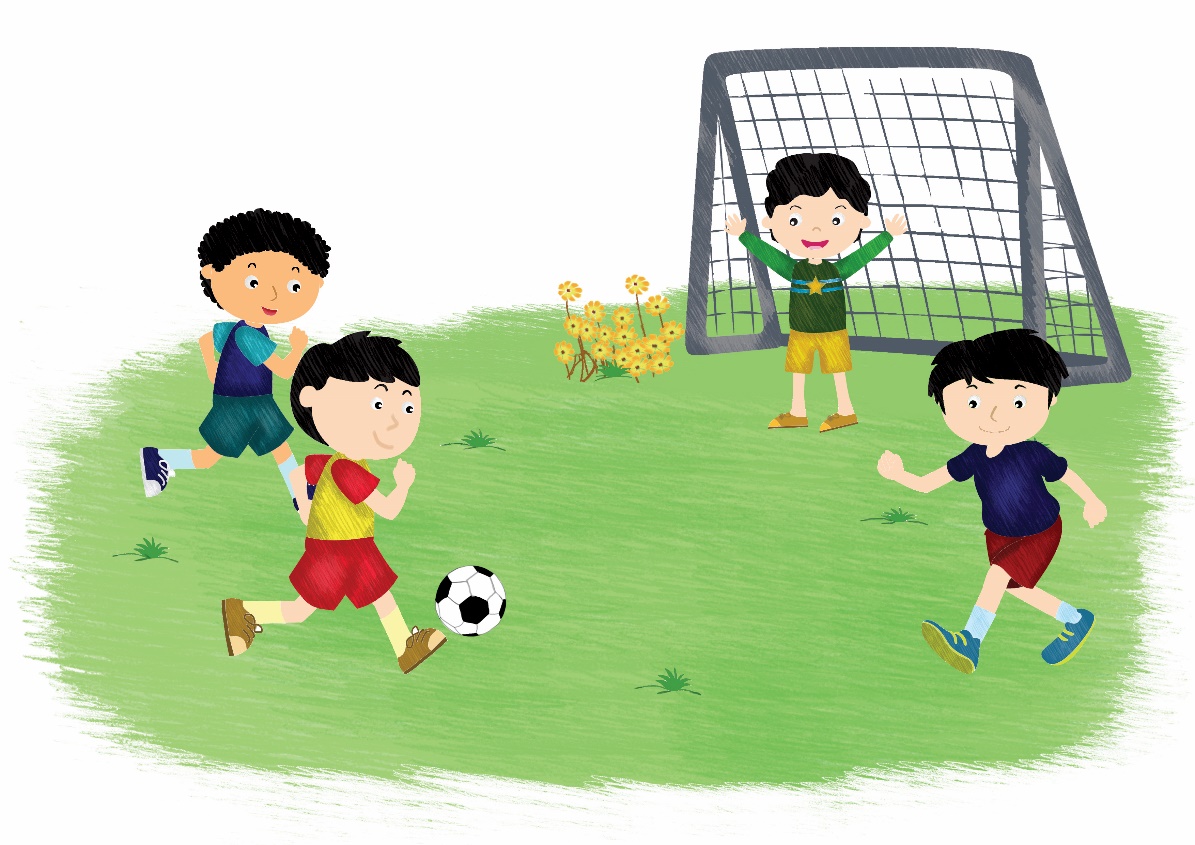 Bermain harus mematuhi aturan agar tidak ada perselisihan.
Suasana bermain menjadi terasa menyenangkan.
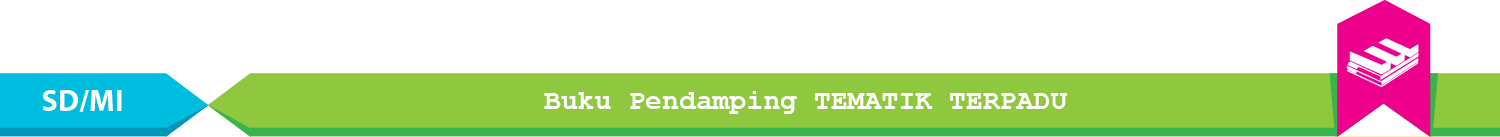 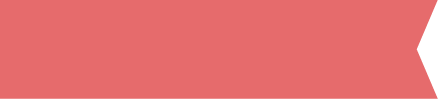 Materi Inti Subtema 4
KD 3.1
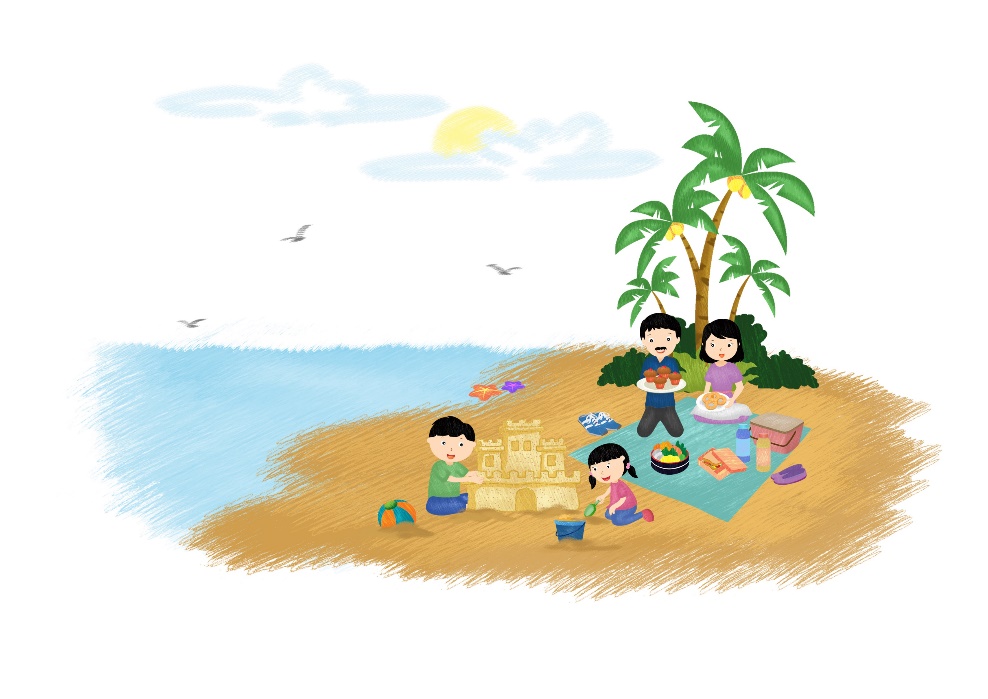 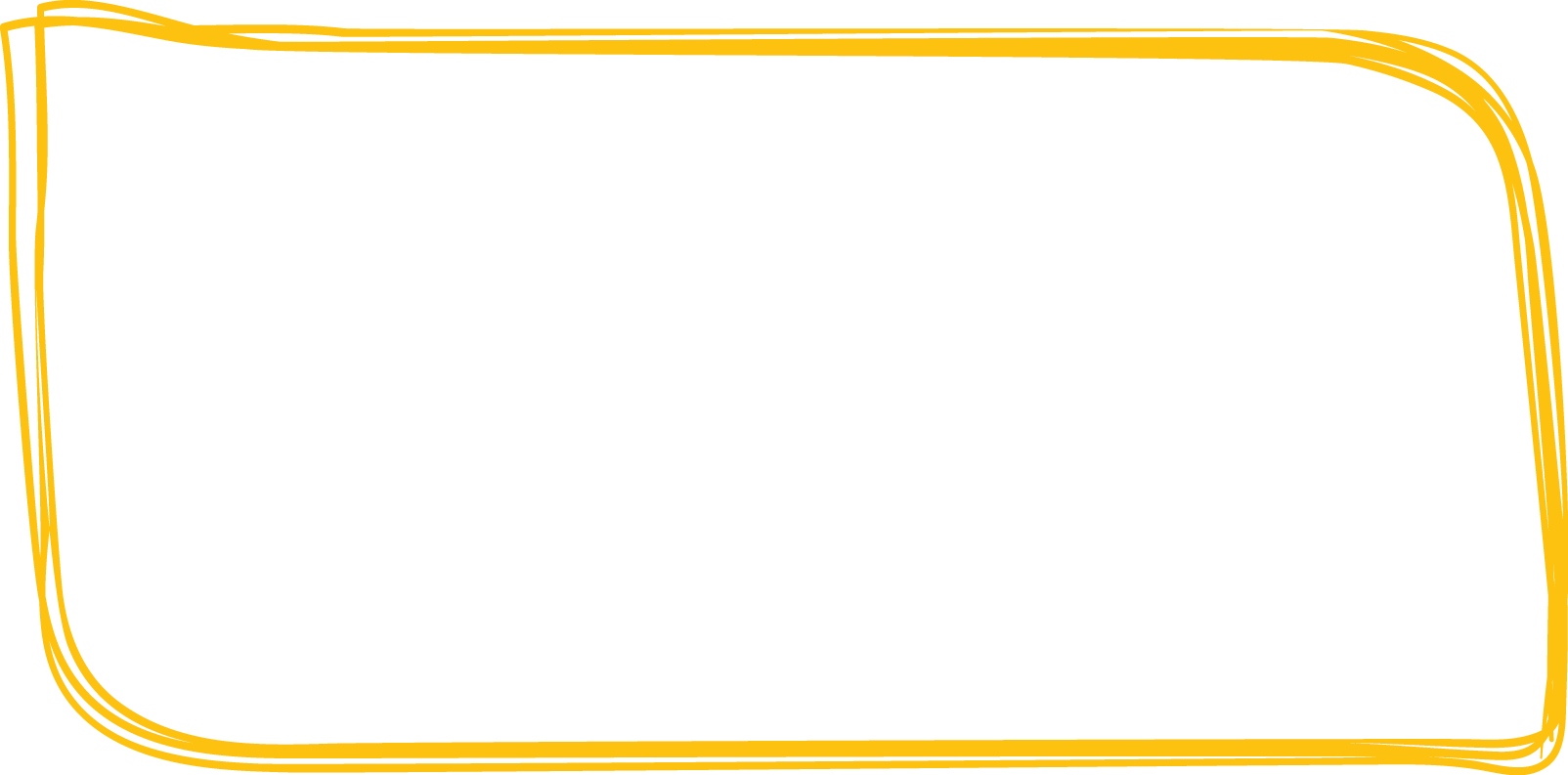 Ada banyak tempat wisata di sekitar kita.
Misalnya taman bermain, kolam renang, pantai, dan gunung.
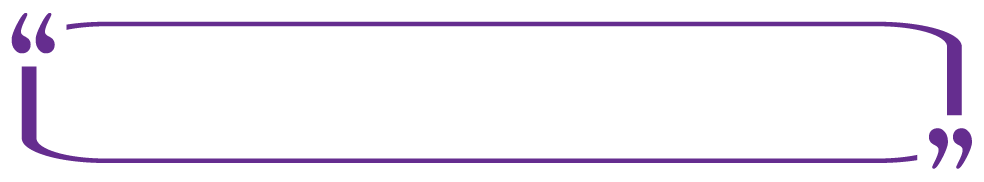 Tempat wisata boleh dikunjungi oleh siapa saja.
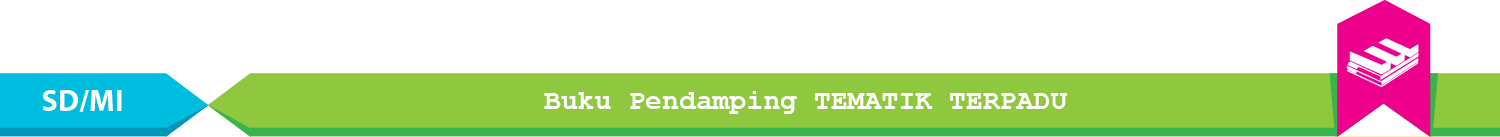 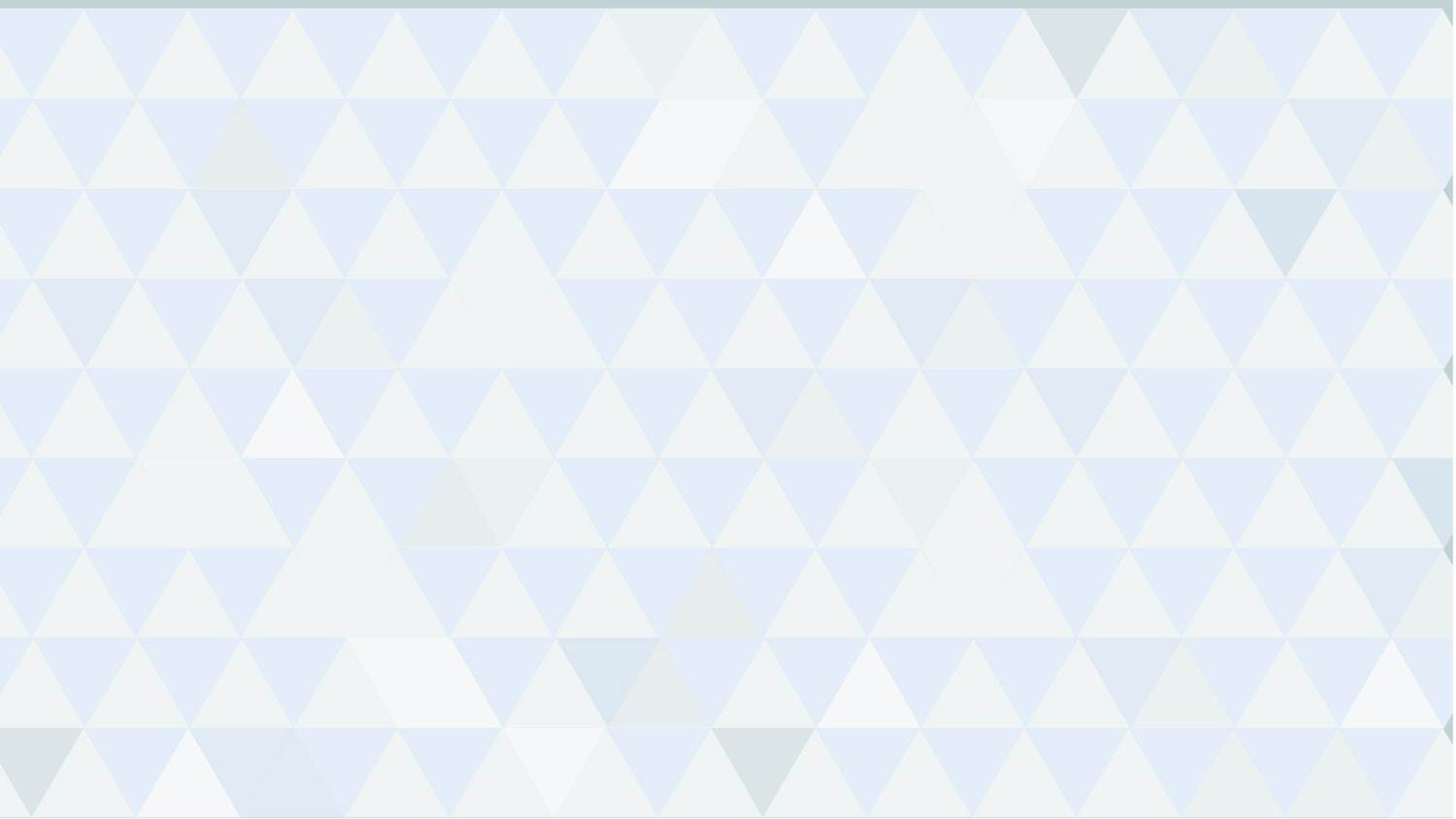 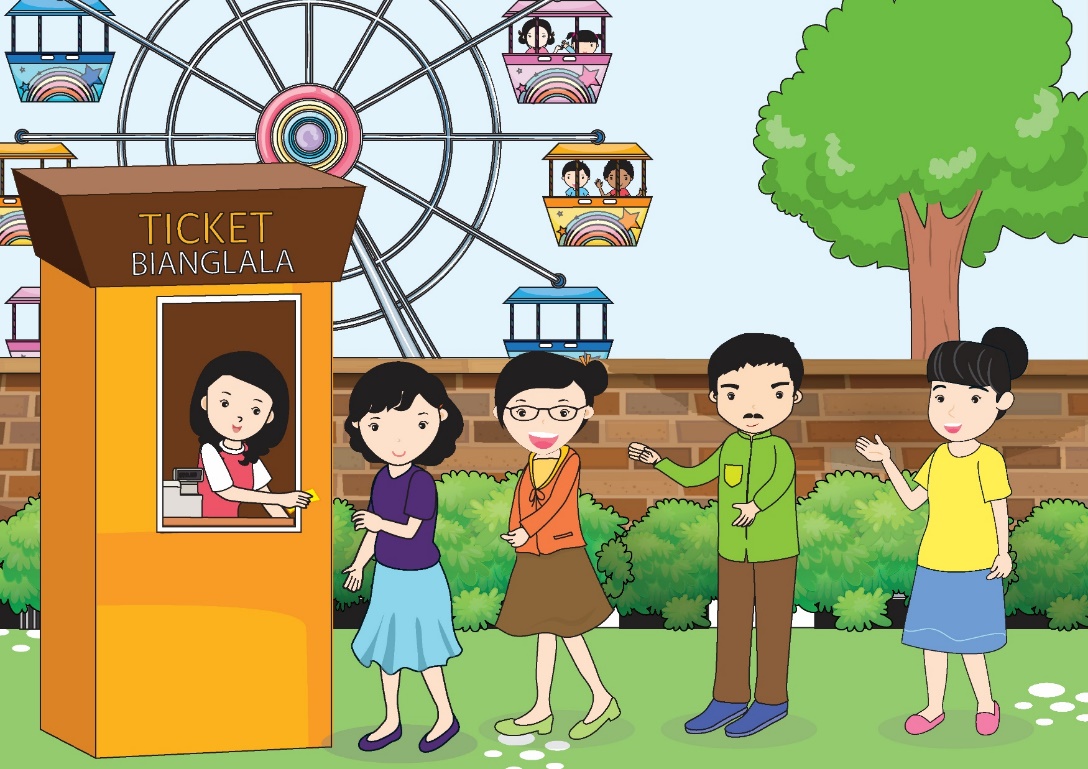 Sebelum masuk ke tempat wisata, kita harus membeli tiket. 
Saat ramai, kita harus antre di loket tiket.
Kita juga harus antre saat ingin menggunakan toilet
Dengan mengantre, kita sudah bersikap adil kepada orang lain.
Kita tidak boleh merusak benda-benda di tempat wisata. 
Dengan begitu, keindahan tempat wisata tetap terjaga.
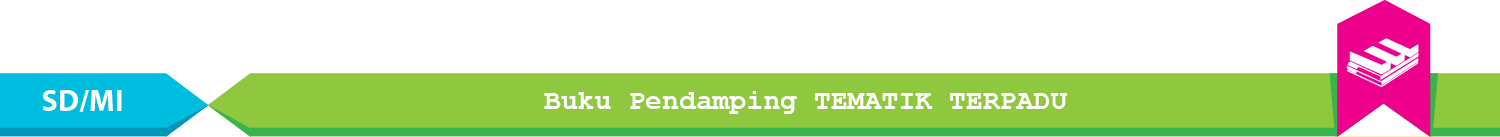